Stress & mindfulness
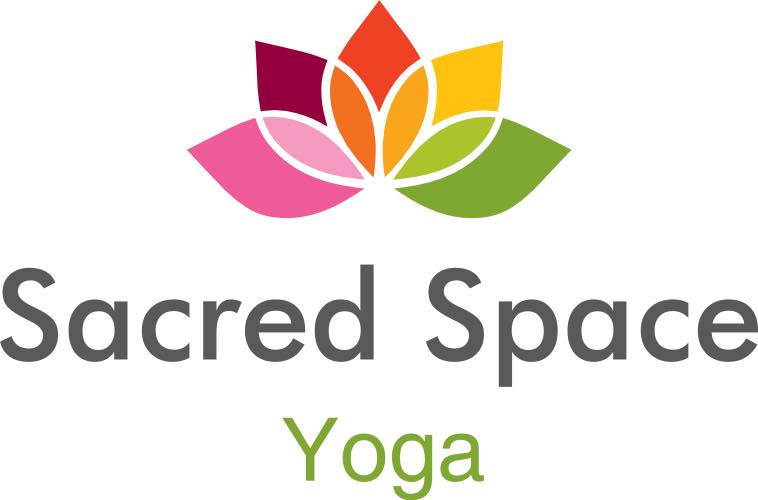 What is stress? How can improving your resilience and Mindfulness free you from it’s effects

Sacredspaceyogastudio.com 
for more info
What is stress
Currently accepted definition “the non-specific response of the body to any demand for change” Hans Selye 1936

1936 was a long time ago but its still relevant the flight or flight response to stress is your body’s way of protecting you.

It is important to note stress is not ALWAYS bad, when activated by a real threat rather than an artificial stress (deadlines, overspend etc etc) this response can save your life.

It is also important to note stress can be physical, mental, emotional or spiritual. The response from the body is the same
Most common causes of stress
EXTERNAL FACTORS
Major life changes – new job, new home, births deaths 
Culture at work or school
Relationship issues
Financial problems
Being too busy – over committing
Dramas

INTERNAL 
Pessimism
Inability to accept uncertainty
Negative self talk
Perfectionism
All or nothing attitude
Spiritual crisis
23-May-19
File name | department | author
3
Side effects of stress
Literally shrinks the brain

Synaptic pruning of neural pathways

Toxins released into gut that halt digestion

Changes the body’s PH to be more acidic. Environment for unhealthy cells to thrive.
23-May-19
File name | department | author
4
Biology of stress
Nervous system basics

Central nervous system – Spinal cord and brain

Peripheral nervous system
      a – Sympathetic nervous system – fight- flight – freeze. Preps the body for action. 

Reacts to, Stress, rushing, coffee, loud noises, flashing lights, frustrating thoughts, emotional swings. 

This interacts with the endocrine system triggering more cortisol to be produced.
23-May-19
File name | department | author
5
Parasympathetic nervous system

This is where we want to spend most of our time, in the rest and recover. 

How does this feel? – relaxed body, slows heartbeat. Aids digestion, stimulates the gall bladder.

How do we access this? – Diaphragmatic breathing, meditation, Yoga, conscious relaxation (nidra) and sleep.

Both the sympathetic and the parasympathetic systems should work together to respond appropriately to daily life. 

Imagine a seesaw, when one goes up the other goes down and vice versa. You want to being balance to the seesaw
23-May-19
File name | department | author
6
Main stress hormones
Adrenaline (epinephrine) is the neurotransmitter

Crisis, Anger, Fear creates this.
Increased HR. Increased blood flow to muscles. 
Alertness of mind to threat as response is straight from the amygdala bypassing the Thalamus and cerebral cortex.

Insomnia
Anxiety
Lowered immunity
Talking too much
Perfectionist / workaholic tendencies
Over reactions to noise and social situations
23-May-19
File name | department | author
7
Main stress hormones
Cortisol – a steroid and life sustaining in the right quantity

Stops us feeling pain
Increase blood sugar levels
Supresses the immune system
Aids metabolism
Essential for homeostasis

Impairs cognitive function
High blood pressure
Slow wound healing
High abdominal fat – this visceral fat is a killer
23-May-19
File name | department | author
8
Negative Emotions life hacks
Bringing awareness to your thoughts and emotions you can learn how to switch them to be positive. Habbes Law

The Cancel Cancel method – (Silva method), this simple method access both the conscious and the subconscious parts of our brain. 

You need to change your internal environment to change your external reality. Lot’s of health related studies now coming out to support.

Important to note this isn’t the old just think positive adage it is much more than that this is a software overwrite. There is also a big difference between acknowledging reality and predicting a negative future that hasn’t come to pass. This is neuroplasticity and its exciting!!
23-May-19
File name | department | author
9
9 hacks to boost resilience
Cherish social support and interaction. Good relationships with family and friends and others are vital. Being active in the wider community also helps.

Treat problems as a learning process. Develop the habit of using challenges as opportunities to acquire or master skills and build achievement.

Avoid making a drama out of a crisis. Stress and change are part of life. How we interpret and respond to events has a big impact of how stressful we find them.

Celebrate your successes. Take time at the end of each day to review what went well and congratulate yourself. This trains the mind to look for success rather than dwelling on negativity and ‘failure’.
23-May-19
File name | department | author
10
Develop realistic life goals for guidance and a sense of purpose. Do something each day to move towards them. Again, small is beautiful; one small step amid the chaos of a busy day will help.

Take positive action. Doing something in the face of adversity brings a sense of control, even if it doesn’t remove the difficulty.

Nurture a positive view of yourself. Developing confidence in your ability to solve problems and trusting your instincts helps to build resiliency.

Keep a realistic perspective. Place challenging or painful events in the broader context of lifelong personal development.

Practice optimism. Nothing is either wholly good or bad. If we allow our thinking to dictate how we view something it will take over. Make your thinking work for your benefit, rather than letting it stymie you with doubt or by seeing only the bad side.
23-May-19
File name | department | author
11
Breathing hacks to bring calm
Square Breathing – best for focus
Breathe in for 4, retain for 4, exhale for 4, pause for 4. repeat for 3 minutes when needed

Alternate nostril breathing – best for stress
Breathe in through left and exhale right, inhale right exhale left, inhale left exhale right. Continue for 5 mins

Bastrika – Best for low mood and energy boost. Stand up and we will practice together.
23-May-19
File name | department | author
12
Appendix
23-May-19
File name | department | author
13
Let’s avoid these please
Depression & Anxiety
Chronic Pain 
Sleep disturbances
Autoimmune disease
Digestive issues – IBS etc
Skin conditions
Heart disease
Weight issues – loss and gain
Reproductive issues
Cognitive issues
Memory loss
Adrenal Fatigue
Negative thinking patterns
23-May-19
File name | department | author
14
Take Away - How stressed are you?
What are the most obvious ways in which you experience stress?




What are the subtler ways you experience stress?
23-May-19
File name | department | author
15